LO: To construct a simple pie chart and interpret proportions
Think about a normal (school) day.

How do you spend your time?
What activities do you do?

e.g. Sleeping, eating, homework…

Make a list in your exercise book, 
including timings to the nearest hour.
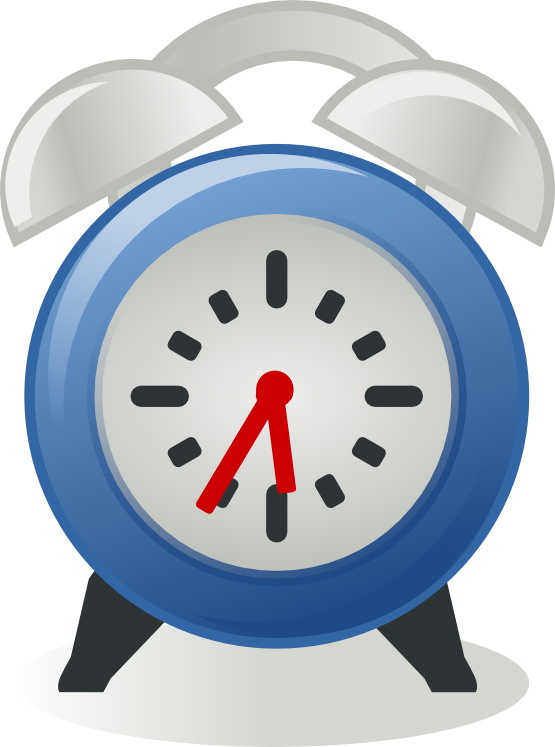 [Speaker Notes: Image: Public Domain (http://www.clipartlord.com/category/home-clip-art/appliances-clip-art/clock-clip-art/alarm-clock-clip-art/)]
LO: To construct a simple pie chart and interpret proportions
Task: Complete the worksheet 
showing your typical day.

Each sector represents one
hour.

Use a different colour for
each activity.

Make sure you include a key 
at the bottom to show which
activity is represented by which 
colour.
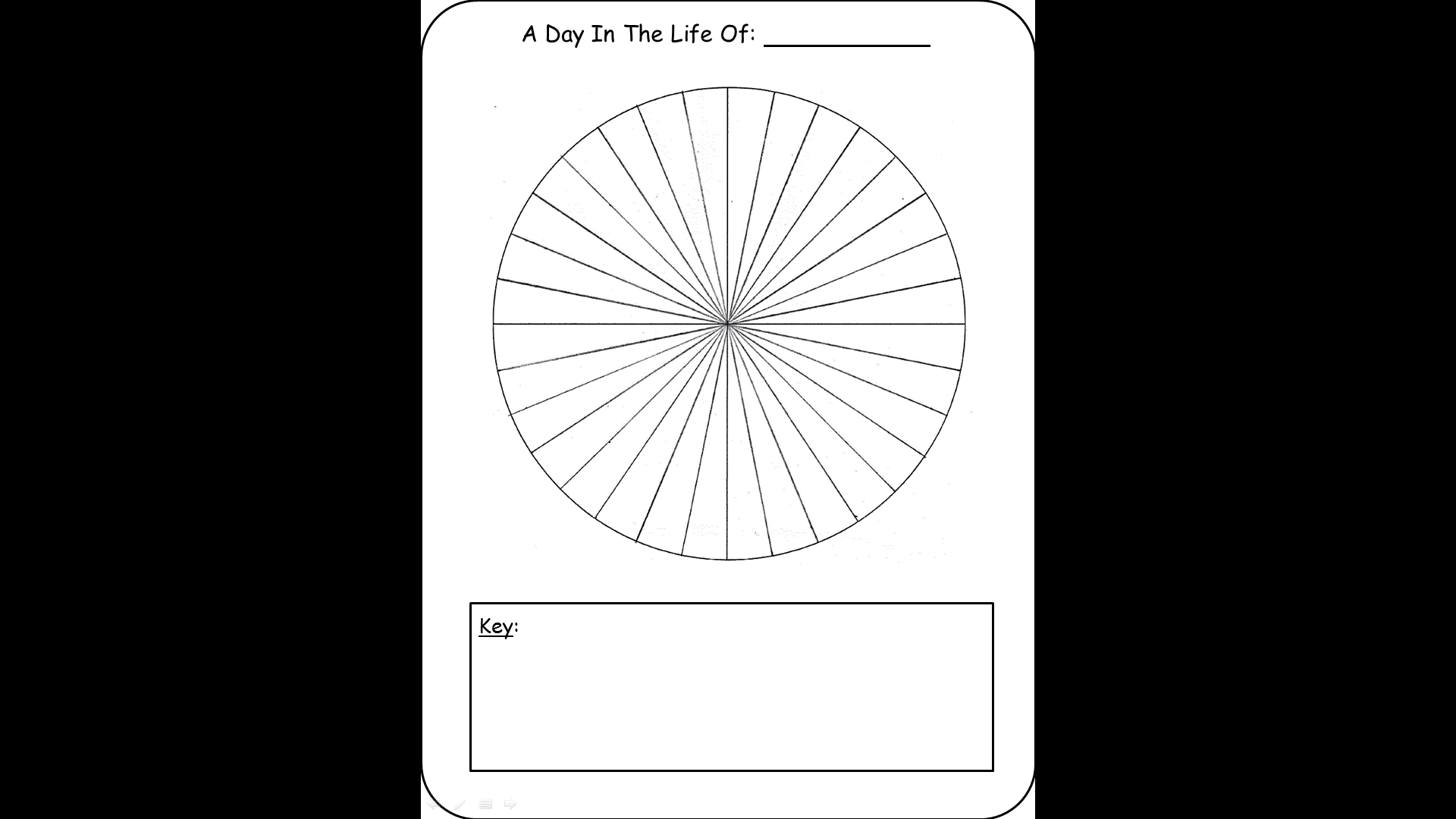 LO: To construct a simple pie chart and interpret proportions
This chart shows how Fred spends an average school day.
Task: Calculate the proportions of your day spent on each activity. Give your answers as fractions, decimals and percentages, showing clearly how you worked each out.
LO: To construct a simple pie chart and interpret proportions
Task: If you lived for 80 years, how much time would you spend on each of your activities?
(You could group school/homework together to give 8 hours working, which is typical for an adult).